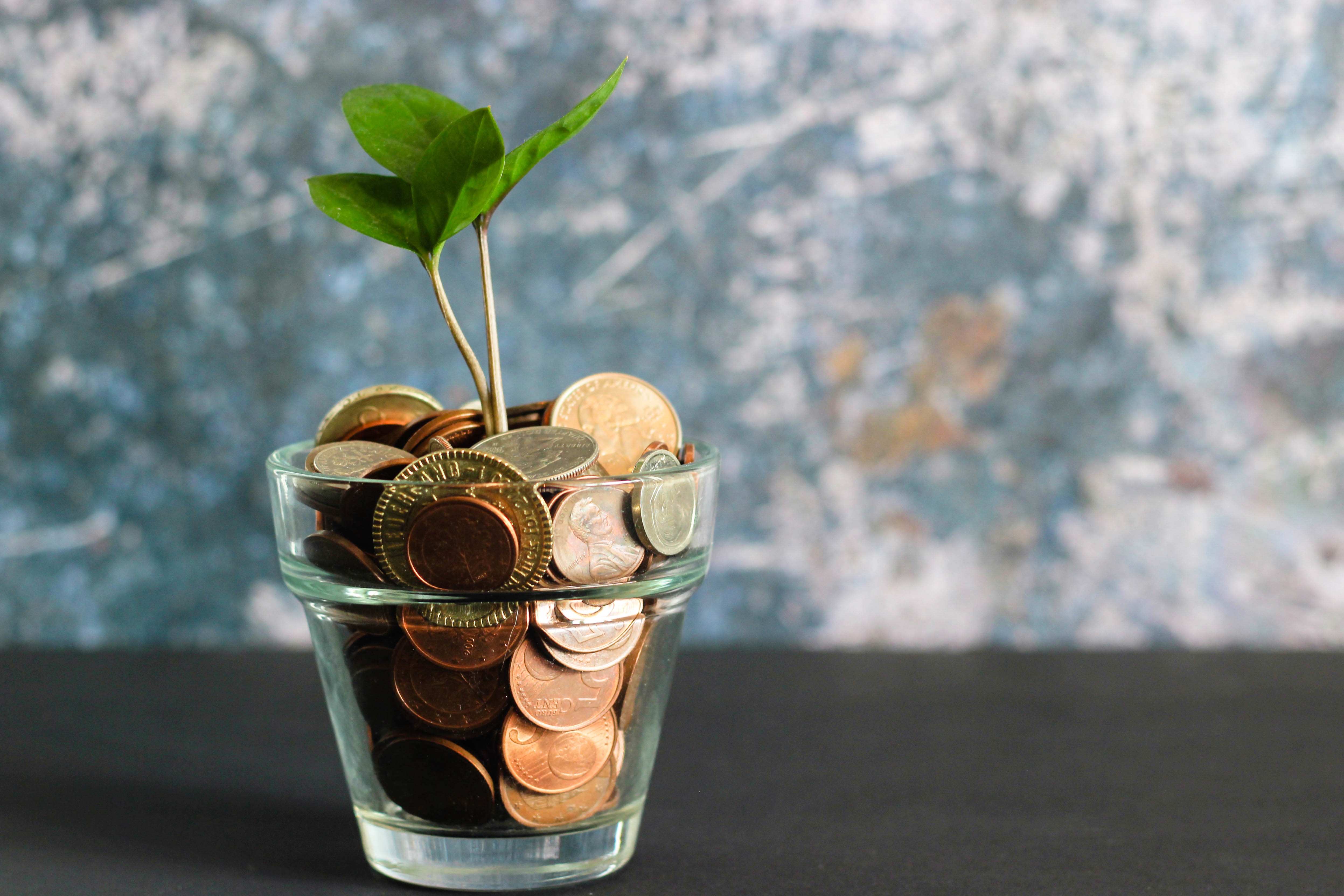 Kredyty, pożyczki i ubezpieczenia
UCZELNIE SZKOŁOM 
– o finansach z NBP
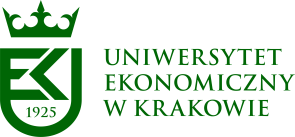 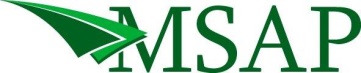 UCZELNIE SZKOŁOM – o finansach z NBP
Różnica miedzy kredytem a pożyczką
UCZELNIE SZKOŁOM – o finansach z NBP
Kreacja pieniądza kredytowego przez banki
Kreowanie nowego pieniądza odbywa się poprzez udzielanie kredytu przez banki komercyjne różnym podmiotom gospodarczym. Działalność kredytowa banków oparta jest na  posiadanych przez nie zasobach pochodzących z:
    - środków innych podmiotów zdeponowane w bankach,
    - środki własne banku,
    - pożyczki zaciągane w banku centralnym i na rynku międzybankowym.
UCZELNIE SZKOŁOM – o finansach z NBP
Kreacja pieniądza kredytowego przez banki
Banki nie muszą trzymać w skarbcu całej zgromadzonej w postaci wkładów gotówki. Poza tzw. panika bankową (ang. run na bank) klienci nie dokonują wypłat wszystkich środków jednocześnie. Wystarczy tylko stosunkowo niewielka rezerwa gotówkowa, aby zrealizować wszystkie operacje klientów. Resztę banki mogą wykorzystać udzielając kredytu przedsiębiorstwom lub indywidualnym osobom, zarabiając w ten sposób. Pożyczone sumy wracają do banków, w postaci spłacanych rat i mogą znowu zostać wykorzystane do udzielenia kolejnego kredytu.
UCZELNIE SZKOŁOM – o finansach z NBP
Zależność między lokatami i kredytami
Kapitał banku składa się z pieniędzy akcjonariuszy, wcześniejszych zysków, oraz depozytów klientów, wyemitowanych dłużnych papierów wartościowych i pożyczek zaciągnięte przez bank.

Depozytów klientów pochodzą od osób fizycznych, przedsiębiorstw, instytucji publicznych (np. samorządów), organizacji pozarządowych i wielu innych.

Jest to powiązane z pozycją banków jako instytucji zaufania publicznego.
UCZELNIE SZKOŁOM – o finansach z NBP
Zależność między lokatami i kredytami
Banki od wieków postrzegano jako instytucje zaufania publicznego. Źródłem zaufania są uregulowania prawne, zapewniające ostrożne prowadzenie działalności bankowej i surowe zasady odpowiedzialności w razie ich naruszenia.
Istnieje też system gwarancji depozytów, a także sprawnie działający nadzór i sieć stabilności finansowej.
UCZELNIE SZKOŁOM – o finansach z NBP
Zależność między lokatami i kredytami
Źródło: bankingsupervision.europa.eu
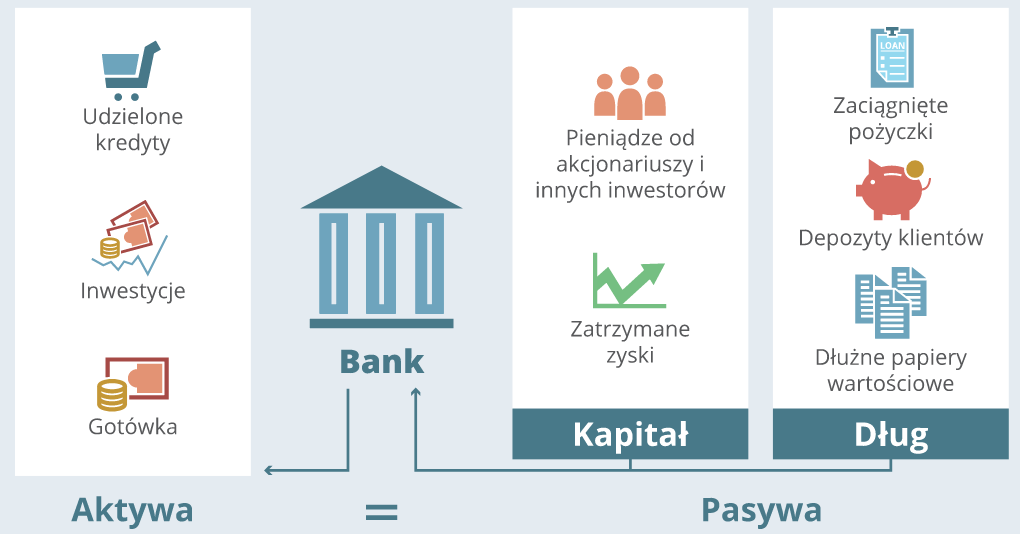 UCZELNIE SZKOŁOM – o finansach z NBP
Dlaczego banki muszą dbać o udzielony kredyt?
Bank jak każde przedsiębiorstwo ma na celu osiąganie korzyści ekonomicznych. Dodatkowo jest instytucją gromadząca środki osób fizycznych i przedsiębiorstw w formie lokat i depozytów.
Aby zapewnić bezpieczeństwo własne i powierzonych środków, bank musi minimalizować ryzyko nieodzyskania udzielonych kredytów wraz z odsetkami. To wymaga od klientów ustanowienia odpowiedniego zabezpieczenia kredytu.
UCZELNIE SZKOŁOM – o finansach z NBP
Co to jest zabezpieczenie kredytu i dlaczego ustanawia się hipotekę?
Zabezpieczenie stanowi element ochrony wierzytelności banku (udzielonego kredytu, pożyczki), w przypadku niewywiązania się dłużnika z obowiązku spłaty kredytu w terminie.

Zabezpieczenia:
- Osobiste (weksel, poręczenie, gwarancja bankowa, pełnomocnictwo do rachunku)

- Rzeczowe (zastaw, przewłaszczenie, hipoteka, kaucja, blokada środków na rachunku)
UCZELNIE SZKOŁOM – o finansach z NBP
Co to jest zabezpieczenie kredytu i dlaczego ustanawia się hipotekę?
Hipoteka - jest ograniczonym prawem rzeczowym obciążającym nieruchomość w celu zabezpieczenia oznaczonej wierzytelności. Na mocy hipoteki wierzyciel może dochodzić zaspokojenia z nieruchomości bez względu na to, kto jest właścicielem w czasie realizacji uprawnienia, z pierwszeństwem przed wierzycielami osobistymi właściciela nieruchomości.

Hipoteka stanowi mocne zabezpieczenie zwrotu kredytu.
Ustanowienie hipoteki nie przenosi własności nieruchomości na bank lub wierzyciela.
UCZELNIE SZKOŁOM – o finansach z NBP
Czym jest zdolność kredytowa i Biuro Informacji Kredytowej?
Zdolność kredytowa to zdolność kredytobiorcy do spłaty zaciągniętego kredytu wraz z odsetkami w terminach określonych w umowie.

Od czego zależy:
Dla osób fizycznych: wiek, stan cywilny, majątek, bieżące dochody, liczba osób będących na utrzymaniu, zatrudnienie, informacje o innych zobowiązaniach
Przedsiębiorstwo: analiza wyników finansowych (rentowność i wypłacalność), ocena sprawności działania, ocena płynności finansowej, historia współpracy z bankami

Alternatywne metody oceny – analiza big data, analiza social media
UCZELNIE SZKOŁOM – o finansach z NBP
Czym jest zdolność kredytowa i Biuro Informacji Kredytowej?
Jest to instytucja, która tworzy bazy danych zawierające informacje o zobowiązaniach kredytowych klientów oraz udostępnia je w postaci raportów.

Gromadzi i analizuje dane, bazuje na statystykach, ocenia prawdopodobieństwo wystąpienia trudności w spłacie zobowiązań.
UCZELNIE SZKOŁOM – o finansach z NBP
Skąd się biorą pieniądze w przedsiębiorstwie?
Kapitały własne – wniesione przez właścicieli oraz wcześniej zarobione przez przedsiębiorstwo.

Kapitały obce – udostępnione przez inne podmioty (banki, nabywcy obligacji, leasing, zobowiązania w stosunku do dostawców).
UCZELNIE SZKOŁOM – o finansach z NBP
Co różni kapitały własne i obce w przedsiębiorstwie?
Kapitały własne:
- brak stałego i pewnego wynagrodzenia
- ryzyko związane z możliwym bankructwem

Kapitały obce:
związany jest w wynagrodzeniem jakie te podmioty zewnętrzne otrzymują za udostępnienie kapitału (odsetki, prowizje),
ryzyko niewypłacalności oraz możliwość odzyskania środków przez właścicielami
UCZELNIE SZKOŁOM – o finansach z NBP
Co to jest koszt kapitału i po co wylicza się RRSO?
Rzeczywista Roczna Stopa Oprocentowania

RRSO pokazuje, jaki jest koszt zaciągniętego zobowiązania.

Wysokość RRSO wyrażona jest w procentach – pozwala to porównywać ze sobą różne produkty finansowe.
UCZELNIE SZKOŁOM – o finansach z NBP
Co to jest koszt kapitału i po co wylicza się RRSO?
Pokazuje ile dopłacasz za to, że możesz pożyczyć pieniądze.
RRSO uwzględnia parametry, takie jak:
- oprocentowanie nominalne – jest to wartość, która obrazuje,
jakie odsetki będziesz musiał zapłacić za wzięcie kredytu lub
pożyczki, przedstawiana najczęściej w skali rocznej
- prowizja – kwota ustalana przez poszczególne instytucje 
indywidualnie;
dodatkowe koszty – np. obowiązkowe, dodatkowo płatne
ubezpieczenie.
UCZELNIE SZKOŁOM – o finansach z NBP
Co to jest koszt kapitału i po co wylicza się RRSO?
1. oprocentowanie 7,89% RRSO 8,18%
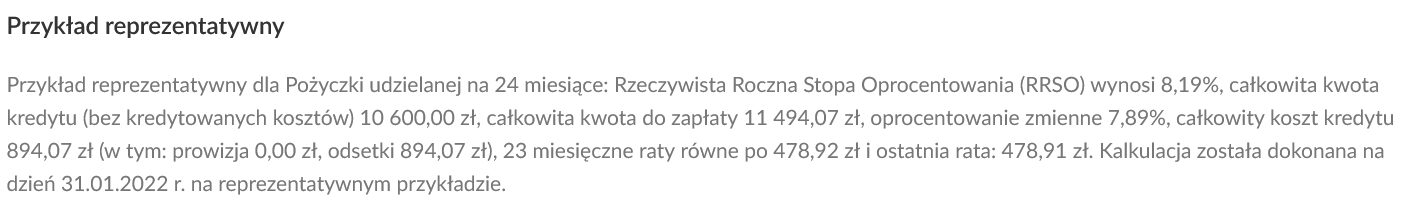 UCZELNIE SZKOŁOM – o finansach z NBP
Co to jest koszt kapitału i po co wylicza się RRSO?
2. oprocentowanie 7,66% RRSO 20,03%
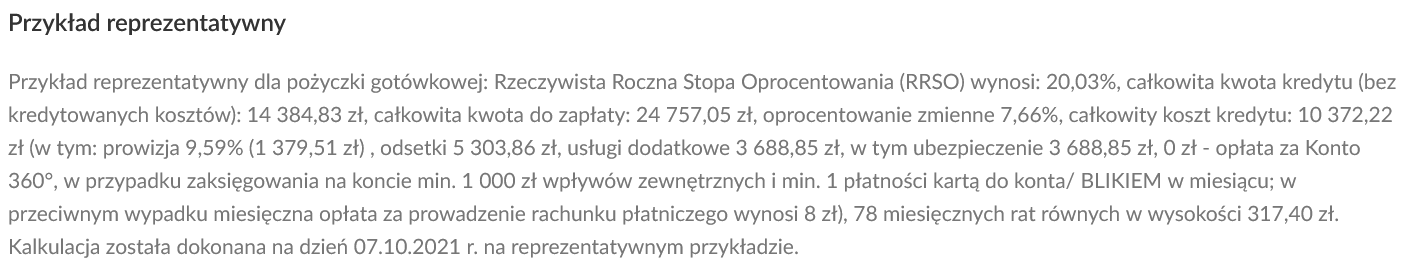 UCZELNIE SZKOŁOM – o finansach z NBP
Czy niska rata oznacza najtańszy kredyt?
Systemy spłat ratalnych – równa rata kapitałowo-odsetkowa
UCZELNIE SZKOŁOM – o finansach z NBP
Czy niska rata oznacza najtańszy kredyt?
Systemy spłat ratalnych – równa rata kapitałowa
UCZELNIE SZKOŁOM – o finansach z NBP
Czy niska rata oznacza najtańszy kredyt?
Systemy spłat ratalnych – odsetki rozbite na równe części
UCZELNIE SZKOŁOM – o finansach z NBP
Karta debetowa i kredytowa - do czego służą, co je różni?
Karta debetowa jest powiązana z kontem osobistym (ROR), natomiast kredytowa nie.

Karty debetowe służą do obsługi rachunku osobistego - do transakcji bezgotówkowych i gotówkowych - w bankomatach można wypłacać pieniądze z konta, a we wpłatomatach wpłacać je na rachunek. Posiadają też inne funkcjonalności – najpopularniejsze to transakcje zbliżeniowe. Często jej wykorzystanie jest bezpłatne.

Karta kredytowa natomiast służy przede wszystkim do transakcji bezgotówkowych. Wypłaty gotówki z bankomatu obciążone są wysoką opłatą, a od wypłaconej kwoty są od razu naliczane odsetki. Często związana jest z rocznymi opłatami i prowizjami.
UCZELNIE SZKOŁOM – o finansach z NBP
Karta debetowa i kredytowa - do czego służą, co je różni?
Kiedy korzystać z karty kredytowej a kiedy z debetowej?

Karta debetowa zastępuje płatności gotówkowe. Jest podstawowym środkiem płatniczym. Warto ją wykorzystywać na co dzień - jest to wygodniejsze i bezpieczniejsze niż płacenie bilonem lub banknotami.

Karta kredytowa służy do płatności okazjonalnie w sytuacji, gdy na określone wydatki zabraknie nam własnej gotówki. Jest to rodzaj kredytu.
UCZELNIE SZKOŁOM – o finansach z NBP
Co to jest kredyt w rachunku bankowym?
Jest to kredyt udzielany przez bank, w którym mamy otwarte konto. Ustala on na podstawie badania zdolności kredytowej, jak wysoki limit kredytowy jest w stanie nam udzielić.

Kredyt w rachunku powiększa aktualny rzeczywisty stan konta.
Jeśli klient ma na swoim rachunku 2000 zł, oraz dysponuje kredytem w rachunku bieżącym w kwocie 2000 zł, to zasadniczo może wykorzystać kwotę 4000 zł.

Oprocentowanie kredytu w rachunku bankowym naliczane jest każdego dnia od bieżącego salda wykorzystania kredytu. Odsetki pobierane są najczęściej raz w miesiącu.
UCZELNIE SZKOŁOM – o finansach z NBP
Ubezpieczenia osobowe
Ubezpieczenia osobowe dotyczą ubezpieczenia życia, zdrowia oraz zdolności do pracy osoby ubezpieczonej.

Ubezpieczeń osobowych ze względu na rodzaj zdarzeń:
    - życiowe – wypadkiem jest śmierć lub dożycie określonego wieku,
    - wypadkowe – uszkodzenie ciała, rozstrój zdrowia lub śmierć w wyniku nieszczęśliwego wypadku.
Szczególnym rodzajem ubezpieczeń są Ubezpieczenie na życie - jest to ubezpieczenie, którego celem jest ochrona życia i zdrowia ludzkiego przez zagwarantowanie ubezpieczonym świadczeń w postaci sum ubezpieczenia ustalonych na wypadek śmierci, dożycia określonego wieku lub wystąpienia nieszczęśliwego wypadku. towarzystwa ubezpieczeń na życie
UCZELNIE SZKOŁOM – o finansach z NBP
Ubezpieczenia osobowe
Ubezpieczenia osobowe dotyczą ubezpieczenia życia, zdrowia oraz zdolności do pracy osoby ubezpieczonej.

Ubezpieczeń osobowych ze względu na rodzaj zdarzeń:
    - życiowe – wypadkiem jest śmierć lub dożycie określonego wieku,
    - wypadkowe – uszkodzenie ciała, rozstrój zdrowia lub śmierć w wyniku nieszczęśliwego wypadku.
UCZELNIE SZKOŁOM – o finansach z NBP
Ubezpieczenia osobowe (2)
Ubezpieczenia wypadkowe dzielimy ze względu na rodzaj zdarzenia: 
od następstw nieszczęśliwych wypadków – zdarzenie spowodowane siłą zewnętrzną, nagłe, występujące wbrew woli ubezpieczonego, powodujące uszczerbek na zdrowiu
chorobowe – zdrowotne.
UCZELNIE SZKOŁOM – o finansach z NBP
Ubezpieczenia na życie
Szczególnym rodzajem ubezpieczeń są ubezpieczenie na życie - jest to ubezpieczenie, którego celem jest ochrona życia i zdrowia ludzkiego przez zagwarantowanie ubezpieczonym świadczeń w postaci sum ubezpieczenia ustalonych na wypadek śmierci, dożycia określonego wieku lub wystąpienia nieszczęśliwego wypadku.

Ubezpieczenia na życie może oferować jedynie towarzystwo ubezpieczeń na życie.
UCZELNIE SZKOŁOM – o finansach z NBP
Ubezpieczenia majątkowe
Ubezpieczenia majątkowe – rekompensują skutki zdarzeń losowych powodujących stratę na majątku (np. pożar, kradzież, zniszczenie). Dotyczą ubezpieczenia majątku w formie rzeczy, bądź sytuacji majątkowej ubezpieczonego.

Rodzaje ubezpieczeń majątkowych ze względu na przedmiot:
- rzeczowe – ubezpieczenie majątku w postaci rzeczy, dóbr materialnych,
- majątkowe sensu stricte – ubezpieczenie sytuacji majątkowej ubezpieczonego.
UCZELNIE SZKOŁOM – o finansach z NBP
Ubezpieczenia - OWU
Ogólne warunki ubezpieczenia to dokument stanowiący załącznik do umowy ubezpieczenia, regulujący podstawowe zagadnienia dotyczące odpowiedzialności i obowiązków stron tej umowy.

Zawartość OWU dokładnie precyzuje kiedy i pod jakimi warunkami ubezpieczyciel wypłaci odszkodowanie.

Oferty różnych ubezpieczycieli mogą być zbliżone, ale ich OWU mogą się bardzo różnić.
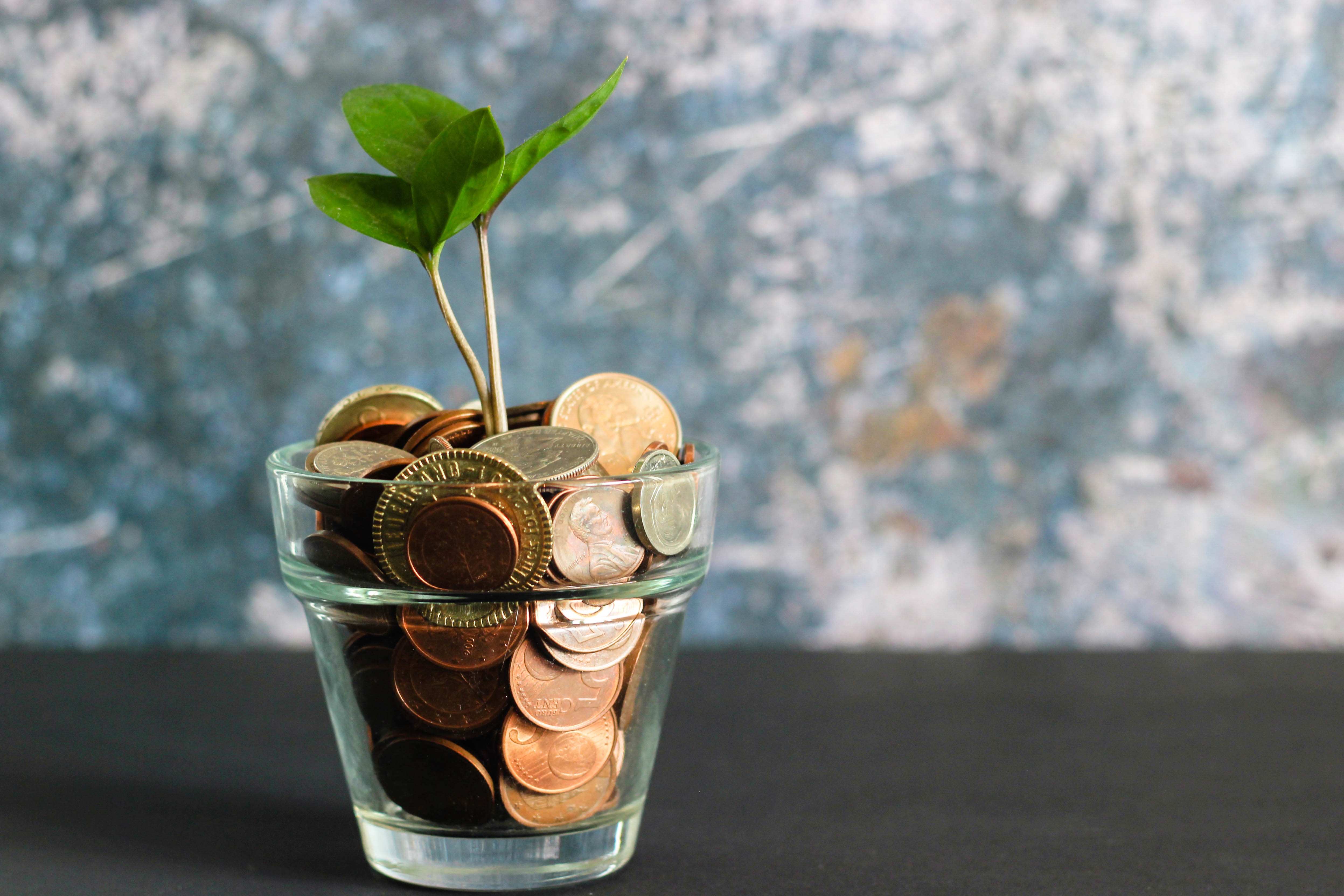 Dziękuję za uwagę
KONTAKT:
Małopolska Szkoła Administracji Publicznej Uniwersytetu Ekonomicznego w Krakowie 
ul. Rakowicka 16 p. 22, 31-510 Kraków T: +48 12 293 75 64E: uczelnieszkolom@uek.krakow.pl

www.msap.pl/uczelnieszkolom
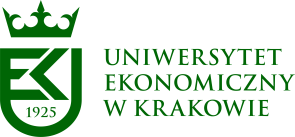 Projekt „Uczelnie Szkołom – o finansach z NBP. Edycja II”  realizowany z Narodowym Bankiem Polskim w ramach programu edukacji ekonomicznej
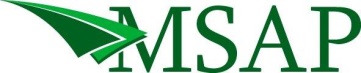